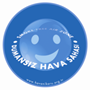 4207 Sayılı Kanun Uygulamaları Kamu Kurumları Yetkilendirilmiş Personel Eğitici Eğitimi Nilüfer İlçe Milli Eğitim Müdürlüğüİş Yeri Sağlık ve Güvenlik Bürosu2023
SUNUM PLANI
4207 Sayılı Kanun
Kamu Kurum ve Kuruluşlarına Ait Yerlerde Tütün Ürünü Tüketenlere Verilebilecek İdari Yaptırım Kararlarının Uygulama Usul ve Esasları Hakkında Tebliğ
2015/6  sayılı Genelge
4207 SAYILI KANUN HÜKÜMLERİNİN UYGULANMASI
Amaç
Bu Kanunun amacı; 
kişileri ve gelecek nesilleri tütün ürünlerinin zararlarından, bunların alışkanlıklarını özendirici reklam, tanıtım ve teşvik kampanyalarından koruyucu tertip ve tedbirleri almak ve herkesin temiz hava soluyabilmesinin sağlanması  yönünde düzenlemeler yapmaktır.
4207 SAYILI KANUN HÜKÜMLERİNİN UYGULANMASI
(2) Tütün ürünlerinin 
	a) Kamu binalarının kapalı alanlarında,
	b) Eğitim, sağlık, sosyal, kültür,spor, eğlence tesislerinin vb. kapalı alanlarında, 
	c) Hususi araçların sürücü koltukları ile tüm toplu taşıma araçlarında,
	d) Okul öncesi eğitim kurumları ile ilk ve orta okulların tüm kapalı ve açık 	alanlarında,
	e) Restoran, kafe, kafeterya, kahvehane vb. mekanların kapalı alanlarında tüketimi 	yasaktır.
Ayrıca,
	18 yaşından küçüklere sigara satılması yasaktır.
[Speaker Notes: (3) Bu madde " taksi hizmeti verenler dâhil olmak üzere karayolu, demiryolu, denizyolu ve havayolu toplu taşıma araçlarında”   iken, 25/05/2013 tarihli ve 6487 sayılı Kanunun 26 ncı maddesiyle 11/06/2013 tarihinden geçerli olmak üzere değiştirilmiş ve metne işlenmiştir.]
İSTİSNAİ DURUMLAR
Açık havada yapılan her türlü spor, kültür, sanat ve eğlence faaliyetlerinin yapıldığı yerler ile bunların seyir yerlerinde tütün ürünleri kullanılamaz. Ancak bu tesislerde, tütün ürünlerinin tüketilmesine mahsus alanlar oluşturulabilir.**
Bu Kanunun tütün ürünleri tüketilmesine tahsis edilen kapalı alanlarının koku ve duman geçişini önleyecek şekilde tecrit edilmesi ve havalandırma tertibatı ile donatılması gerekir.

** Toplam seyir alanının %50’sini geçmeyecek ve ortamda bulunan diğer kişilerin etkilenmesini önleyecek şekilde düzenleme yapılacaktır.
5
İSTİSNAİ DURUMLAR
Bu alanlara onsekiz yaşını doldurmamış kişiler giremez.
Bu alanlarla ilgili uyarıcı afiş asılacaktır.
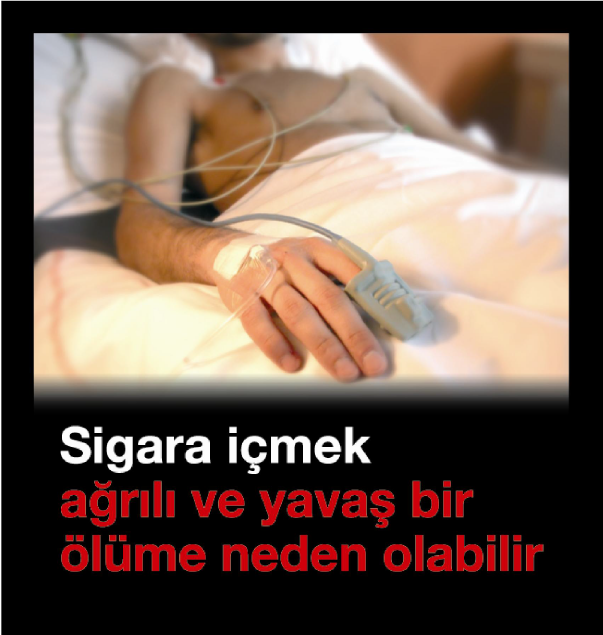 6
6
Kamu Kurum ve Kuruluşlarına Ait Yerlerde Tütün Ürünü Tüketenlere Verilebilecek İdari Yaptırım Kararlarının Uygulama Usul ve Esasları Hakkında Tebliğ
27 Mayıs 2008 SALI              Resmi  Gazete       
Sayı : 26888TEBLİĞİçişleri, Maliye ve Sağlık Bakanlıklarından:
7
[Speaker Notes: Amaç ve kapsam
MADDE 1 – (1) Bu Tebliğin amacı, 7/11/1996 tarihli ve 4207 sayılı Tütün Ürünlerinin Zararlarının Önlenmesi ve Kontrolü Hakkında Kanunun 2 nci maddesinde belirtilen kamu kurum ve kuruluşlarına ait yer, araç, bina ve tesislerde tütün ürünü tüketenlere ilgili birim amiri tarafından yetki verilen kamu görevlileri tarafından uygulanacak idari yaptırımlara ilişkin usul ve esasları düzenlemektir. 

Yetki
MADDE 2 – (1) 1 inci maddede belirtilen yerlerde tütün ürünü tüketenlere ilgili idari birim amirinin yetkili kıldığı kamu görevlileri tarafından idari para cezası verilir.]
KAMU KURUM VE KURULUŞLARINDA İDARİ YAPTIRIM KARARLARININ UYGULAMA USUL VE ESASLARI
Amaç ve kapsam
		Bu Tebliğin amacı, 4207 sayılı Tütün Ürünlerinin Zararlarının Önlenmesi ve Kontrolü Hakkında Kanunun 2 nci maddesinde belirtilen kamu kurum ve kuruluşlarına ait yer, araç, bina ve tesislerde tütün ürünü tüketenlere uygulanacak idari yaptırımlara ilişkin usul ve esasları düzenlemektir.
8
KAMU KURUM VE KURULUŞLARINDA İDARİ YAPTIRIM KARARLARININ UYGULAMA USUL VE ESASLARI
Yetki
	kamu kurum ve kuruluşlarında belirtilen yerlerde tütün ürünü tüketenlere ilgili idari birim amirinin yetkili kıldığı kamu görevlileri tarafından idari para cezası verilir.
9
KAMU KURUM VE KURULUŞLARINDA İDARİ YAPTIRIM KARARLARININ UYGULAMA USUL VE ESASLARI
İlgili idari birim amirinin yetkili kıldığı kamu görevlileri kamuya ait görevlendirildikleri yerlerde tütün ürünleri tüketildiği haber alındığında gerekli araştırmaları ivedilikle yapar.
10
KAMU KURUM VE KURULUŞLARINDA İDARİ YAPTIRIM KARARLARININ UYGULAMA USUL VE ESASLARI
Genel anlamda ispat aracı olarak aşağıdaki bilgi, belge ve deliller kullanılabilir:
Usulüne uygun olarak tanzim edilen tutanak ve/veya olay raporu,
Varsa ihbarda bulunan, şikâyetçinin veya diğer kişilerin beyanlarını içeren tutanak,
İspata yarar görsel dokümanlar (fotoğraf, video kaydı vs.)
Araştırma sonucu yeterli delil bulduğunda ya da tütün ürünleri tüketildiğini tespit ettiğinde “İdari Yaptırım Karar Tutanağı” nı düzenler.
11
12
[Speaker Notes: Sağlık sorumluları polikliniklerden randevu alınan kişilerin takibinden sorumludur.]
13
[Speaker Notes: Sağlık sorumluları polikliniklerden randevu alınan kişilerin takibinden sorumludur.]
14
15
KAMU KURUM VE KURULUŞLARINDA İDARİ YAPTIRIM KARARLARININ UYGULAMA USUL VE ESASLARI
İdarî yaptırım karar tutanağı üç nüsha  düzenlenir.  yetkili en az iki görevli tarafından imzalanır.
 
Yapılan işlem, “İdari Yaptırım Karar Defteri”ne kayıt edilir. Tutanağın ilgili bölümüne idarî yaptırım karar defterinin sıra numarası yazılır
16
KAMU KURUM VE KURULUŞLARINDA İDARİ YAPTIRIM KARARLARININ UYGULAMA USUL VE ESASLARI
Kararın uygulandığı kişiye; 
Kararın tebliği tarihinden itibaren idari para cezasını bir ay içinde ödemesi gerektiği,

İdarî yaptırım kararının kendisine tebliğ edildiği tarihten itibaren en geç 15 gün içinde karara karşı sulh ceza mahkemesine bizzat veya yasal temsilcisi ya da avukatı aracılığıyla başvurabileceği,

 Bu süre içinde başvuru yapılmaması halinde idarî yaptırım kararının kesinleşeceği, İdarî para cezasını, kanun yoluna başvuru süresi içinde ödemesi halinde kendisinden cezanın 3/4’ünün tahsil edileceği,

İlgilinin sulh ceza mahkemesine başvurması halinde, yargılama sonuçlanıncaya kadar idari yaptırım kararı kesinleşmez.
17
[Speaker Notes: Sağlık sorumluları polikliniklerden randevu alınan kişilerin takibinden sorumludur.]
KAMU KURUM VE KURULUŞLARINDA İDARİ YAPTIRIM KARARLARININ UYGULAMA USUL VE ESASLARI
Peşin ödemenin kişinin bu karara karşı kanun yoluna başvurma hakkını etkilemeyeceği,
hususlarında bilgi verildikten sonra, kişinin karar tutanağını imzalaması istenir.
Kişinin imzadan kaçınması hâlinde, bu durum idarî yaptırım karar tutanağının “idari yaptırım uygulanan şahsın imzası” bölümünde belirtilir.
		-Bir nüshası ilgili kişiye verilir,
		-Bir nüshası uygulayan kurumda, birimde zamanaşımı süresince  muhafaza edilir,
		-Bir nüshası tahsil için ilgilinin ikametgâhının bulunduğu vergi  dairesine gönderilir.
18
KAMU KURUM VE KURULUŞLARINDA İDARİ YAPTIRIM KARARLARININ UYGULAMA USUL VE ESASLARI
Fiili işlediği sırada 15 yaşını doldurmamış çocuk ile akıl hastalığı nedeniyle fili işleyenler hakkında idari yaptırım kararı tutanağı düzenlenecek, idari para cezası uygulanmayacaktır.
Fiili işlediği sırada 15-18 yaş arasında olan kişilere idari yaptırım kararı tutanağı düzenlenecek,  karar tutanağı veli yada vasisine tebliğ edilecek idari para cezası üçte bir indirilerek uygulanacaktır.(5237 say.TCK 31.mad.)
İdari para cezası 2023 Yılı için 617 TL 
(üçte bir indirimli 411,33 TL)
19
2015/6  sayılı Sağlık Bakanlığı Genelgesi
Kamu kurum ve kuruluşlarımızın açık alanların yalnızca belirlenmiş yerlerinde tütün mamulü tüketimine müsaade etmeleri
Toplam açık alana oranının % 30'dan fazla olmaması
Giriş kapısından en az l0 metre mesafede olmasına riayet edilmesi
Uyarı Yazıları
Asgari 50 x 70
MUSTAFA  08500000
21
[Speaker Notes: Kapalı alanlarda 
	asgari 50 x 70 cm boyutlarında yasal uyarının asılması zorunludur.]
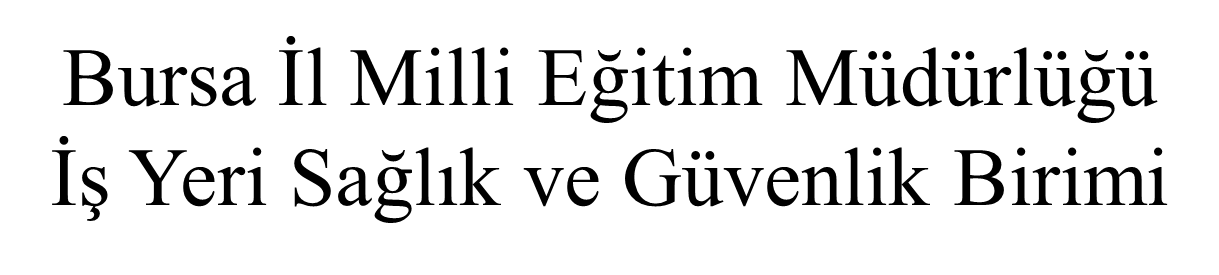